SCOPE 2021
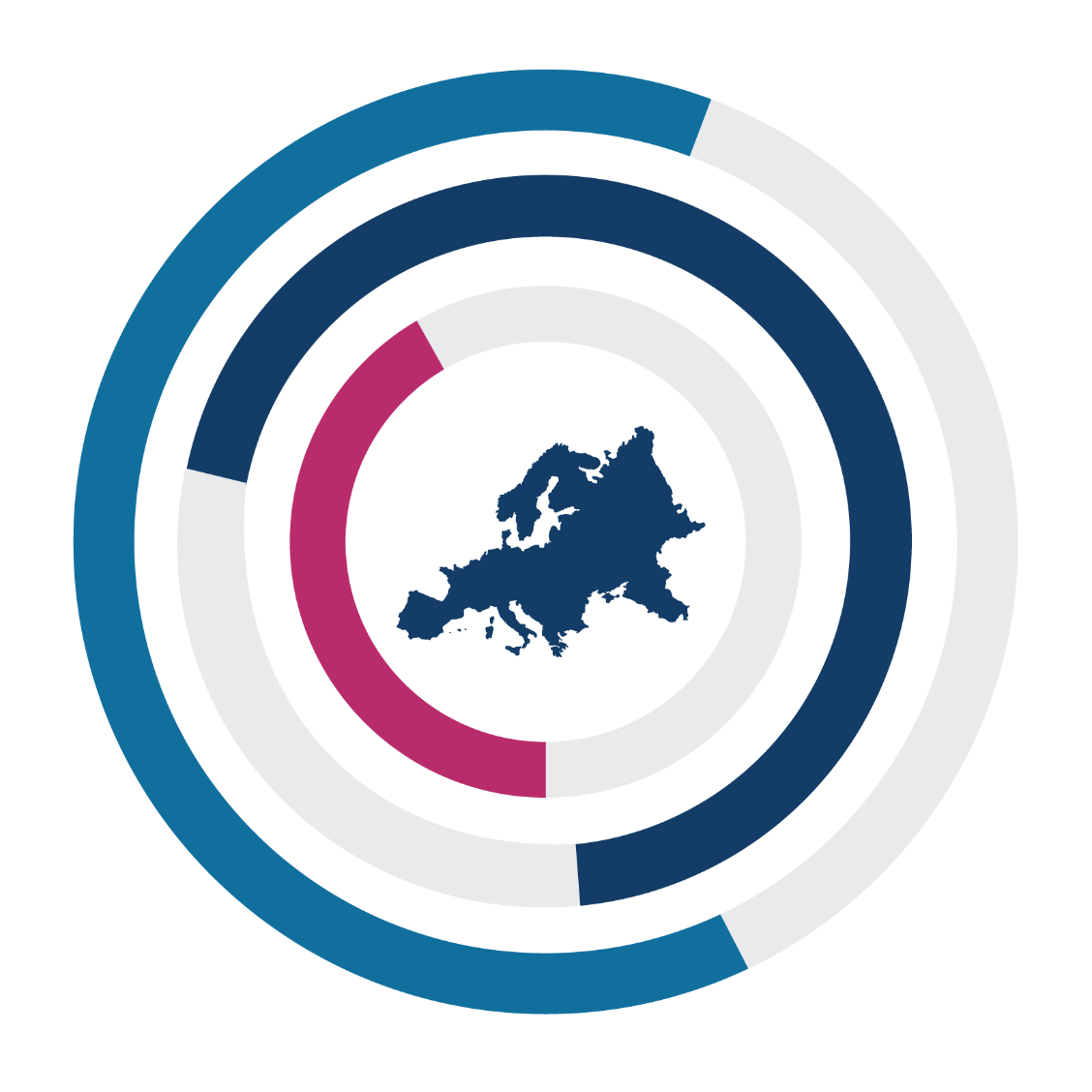 A New Scorecard for Osteoporosis
In Europe
Switzerland
If sharing data or information from this slide deck, please reference as: Kanis JA, et al. SCOPE 2021: a new scorecard for osteoporosis in Europe, Arch Osteoporos 2021
Data from SCOPE 2021 resources, International Osteoporosis Foundation
https://www.osteoporosis.foundation/scope-2021
A NEW SCORECARD FOR OSTEOPOROSIS IN EU 27+2
REVEALS BURDEN OF DISEASE, GAPS, AND INEQUALITIES IN OSTEOPOROSIS & FRACTURE PREVENTION AND CARE
SWITZERLAND
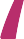 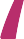 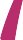 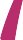 524,000
BURDEN OF DISEASE
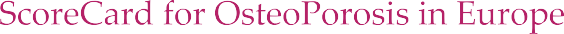 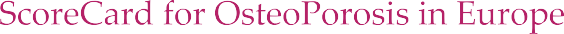 82,000
CHANGE IN COST PER INDIVIDUAL
INDIVIDUALS WITH OSTEOPOROSIS IN 2019
78.7%
€402.8
2019
NEW FRAGILITY FRACTURES IN 2019
WOMEN
21.3%
+112%
226
FRACTURES
PER DAY
9.4
FRACTURES
PER HOUR
MEN
€190.2
2010
6.1% OF THE TOTAL POPULATION
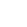 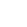 €3.4
PROJECTED INCREASE IN THE NUMBER OF
FRAGILITY FRACTURES
SPENT IN 2019
113,000
82,000
2034
€746	€2.62	 €60
2019
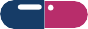 BILLION
MILLION
LONG-TERM  DISABILITY COSTS
BILLION	MILLION
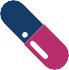 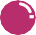 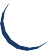 PHARMACOLOGICAL  INTERVENTION
DIRECT COST OF  INCIDENT FRACTURES
+37.5%
HUGE COST BURDEN FOR OSTEOPOROSIS-RELATED HEALTHCARE
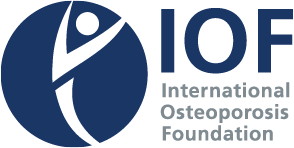 READ SCOPE 2021 AT
https://www.osteoporosis.foundation/scope-2021
Reference
Willers C et al. Osteoporosis in Europe: A Compendium of country-specific reports. Arch Osteoporosis 2022
A NEW SCORECARD FOR OSTEOPOROSIS IN EU 27+2
REVEALS BURDEN OF DISEASE, GAPS, AND INEQUALITIES IN OSTEOPOROSIS & FRACTURE PREVENTION AND CARE
SWITZERLAND
684,000
WOMEN REMAIN
UNTREATED
FOR OSTEOPOROSIS
143,000
SERVICE PROVISION & UPTAKE
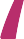 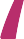 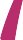 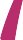 100%	    26.9
WOMEN TREATED
FOR OSTEOPOROSIS
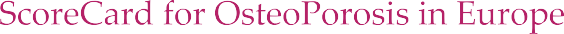 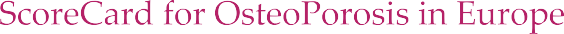 REIMBURSEMENT  OF OSTEOPOROSIS  MEDICATIONS
AVAILABLE DXA UNITS/MILLION  INHABITANTS
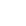 3702
€70
827,000
WOMEN ELIGIBLE FOR OSTEOPOROSIS  TREATMENT
FRAX® SESSIONS/  MILLION PEOPLE/YEAR
DXA COST
83%
YES
1-10%
TREATMENT GAP
FRAX® RISK  ASSESSMENT MODEL  IS AVAILABLE
OF HOSPITALS  HAVING FRACTURE  LIAISON SERVICES
*COUNTED WITH THE USE OF A SURROGATE FRAX® MODEL
POLICY FRAMEWORK
SCORECARD
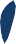 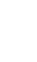 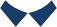 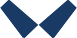 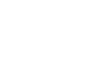 OTHER SPECIALTIES  INVOLVED IN  OSTEOPOROSIS CARE
NO
NO
NO
OSTEOPOROSIS  RECOGNISED AS A
SPECIALTY
ESTABLISHED  NATIONAL  FRACTURE  REGISTRIES
OSTEOPOROSIS  PRIMARILY  MANAGED IN  PRIMARY CARE
ENDOCRINOLOGY  RHEUMATHOLOGY  GYNAECOLOGY  GERIATRICS  INTERNAL MEDICINE
The elements of each domain in each country were scored and coded using a traffic
light system (red, orange, green) and used to synthesise a scorecard.
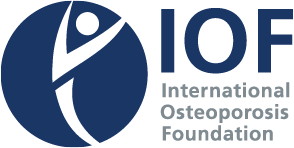 READ SCOPE 2021 AT
https://www.osteoporosis.foundation/scope-2021
Reference
Willers C et al. Osteoporosis in Europe: A Compendium of country-specific reports. Arch Osteoporosis 2022